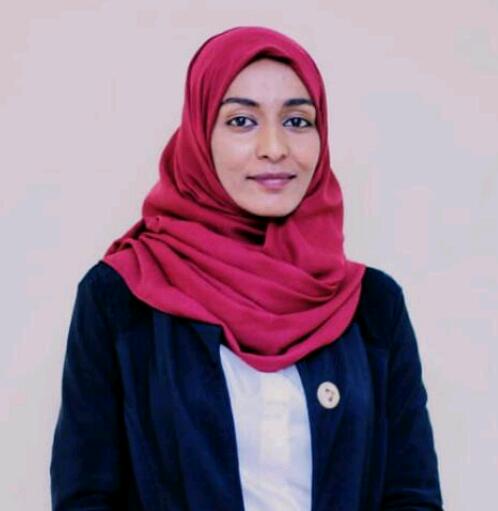 المؤهلات العلمية:
0915915912  
0912297379
mehiraibnouf@gmail.Com
2014
2017
الانشطة  :
جامعة السودان للعلوم والتكنلوجيا– بكالاريوس التربية 
                            قسم اللغة الانجليزية
كوتش مهيرة عثمان طه
مؤسسة _منصة تخصصي اختياري التربوية والتعليمية .
مسؤولة التدريب والتأهيل وبناء القدرات _ منظمة شباب النجدة .
 مشاركة المؤتمر السنوي الرابع لاضطرابات النمو العصبية _ جامعة الاحفاد.
متطوعة في التعليم والتدريب _استراحة اطفال مرضي السرطان(جوانا امل).
حاصلة علي درع الشباب من  الاتحاد العربي للعمل التطوعي  2020
سفيرة مركز الخرطوم للتدريب والحماية  المدنية 2019 
مدربة وكوتش تربوي _ مركز الثريا للتدريب والتنمية البشرية.
مدربة  وعضو _ جمعية العلاقات العامة و المراسم السودانية.
مدربة دولية معتمدة اون لاين _ اكاديمية المرأة والحياة .
مدربة دولية معتمدة اون لاين_ اكاديمية الالوسي الدولية _ المغرب.
مدربة دولية معتمدة اون لاين_ مركز أمارجي الدولي _ اليمن.
عضو_ النادي الامريكي للتطوير الشخصي.
السودان _خرطوم _الازهري _ مربع (6 )
2019
2020
مهيرة عثمان طه
اعزب     16/9/1990
معلمة  , مدربة وكوتش تربوي
جامعة افريقيا العالمية– دبلوم عالي التربية 
                          علم النفس التربوي
كورسات  :
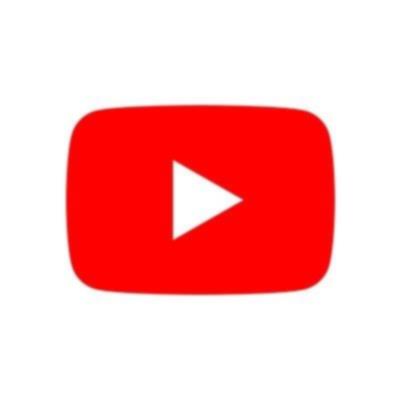 حاصلة علي رخصة مجلس المهن التربوية والتعليمية. 
كورس المخاطبة معهد كابلان للغات والكمبيوتر.
كورس اساسيات الحاسوب معهد كابلان للغات والكمبيوتر.
كورس اون لاين في ادارة الموارد البشرية _ جامعة OPEN2STUDY_استراليا.
الخبرات:

معلمة لغة انجليزية _ مدرسة الرؤية ثنائية اللغة 
 (أغسطس 2017 _ مارس 2018)

سكرتارية الشؤون العلمية _جامعة الرازي (خدمة وطنية)
  (مارس 2018 _ مارس 2019 ) 

معلمة لغة انجليزية _مدرسة دار المعارف
( اكتوبر2018_ حتي الان)
الاستضافات التلفزيونية )موجود في اليوتيوب):
قناة الشروق الفضائية _ برنامج صباح الشروق _(27/6/2020)
قناة سودانية 24_ برنامج صباحات سودانية _(18/3/2020).
قناة السودان _ برنامج ساعة شباب_ (13/2/2020 ).
قناة انغام الفضائية _ برنامج هلا بيكم _(15/1/2020).
قناة النيل الازرق الفضائية _برنامج مساء جديد _(19/11/2019).
قناة الخرطوم الفضائية _برنامج  صباح الخرطوم _(30/10/2019).
قناة افريقيا العالمية _ برنامج اشراقة العالمية (10/10/2019) .
قناة العربي _الفترة المفتوحة_ عبر الهاتف (8/10/2019)
شهادات التقدير:
شهادة تقدير من رابطة ابناء محلية مروي_  تكريم التخرج من الجامعة
شهادة تقدير من جامعة الرازي النشاط الطلابي _ اشراف المعارض الثقافية 
شهادة تقدير  من مركز الثريا للتدريب _ 
لجنة كرنفال التخريج الدولي
شهادة تقدير  من مركز الثريا للتدريب _ 
تقديم دورة طرائق التدريس الحديثة
شهادة تقدير من مركز  Hr top center   _ 
الاشراف علي مشروع كوادر
شهادة تقدير من منظمة همم الخيرية _
 المشاركة في دورة صناعة المتطوع
شهادة تقدير من جمعية العلاقات العامة والمراسم _  عضو متميز للعام 2019
شهادة تقدير من جمعية العلاقات العامة والمراسم _  تقديم دورة العلاقات العامة
شهادة تقدير من مركز المهند للتدريب _
 تقديم ورشة اختيار التخصص الجامعي
شهادة تقدير من مجموعة الابداع والابتكار الدولية_ تقديم ورشة الذكاءات  المتعددة
شهادة تقدير من اذاعة الصحة والحياة FM106_ اطفاء الشمعة الاولي لبرنامج زهرة البنفسج
شهادة تقدير من مركز امارجي الدولي (دولة اليمن) _ المشاركة في دورة  الرخصة الدولية للمعلم المتميزON LINE 
شهادة تقدير من اكاديمية الالوسي الدولية (دولة المغرب) _ تقديم ورشة التعلم الذاتي ON LINE
شهادة تقدير من منصة محفزون _ تقديم دورة التنمر المدرسي والمجتمعي ON LINE
شهادة تقدير من اكاديمية المرأة والحياة (مصر) تقديم دورة التعليم الالكنروني  ON LIN
الدورات التدريبية:
دورة اساليب وطرق التدريس الحديثة _ مركز  النعيم للتدريب.
دورة استخدام السبورة الذكية _مؤسسة ميلودي برس للتدريب.
دورة تكنلوجيا التعليم والتدريس الابداعي _ مؤسسة ميلودي برس للتدريب.
دورة مهارات القائد الاداري _ مركز الثريا للتدريب والتنمية البشرية.
دورة تدريب المدربين ( (TOT_مركز الثريا للتدريب والتنمية البشرية.
دورة الكوتش  الممارس المعتمد _ مركز الثريا للتدريب والتنمية البشرية..
دورة البرمجة اللغوية العصبية_ مركز الثريا للتدريب والتنمية البشرية.
دورة التخطيط الاستراتيجي _ مركز الثريا للتدريب والتنمية البشرية.
دورة مهارات التفاوض والاقناع _ مركز قدرات للتدريب والتطوير.
دورة ادارة مواقع التواصل الاجتماعي _شركة MTN للاتصالات.
دورة ادارة الذات ومهارات فريق العمل _ مركز كوتلر للتدريب.
دورة الاعداد والتقديم الاذاعي _مركز صناعة القادة للتدريب .
دورة الاعلامي الشامل_ مركز صناعة القادة للتدريب.
دورة لغة الجسد الاعلامية _ اكاديمية النخبة الثقافية .
دورة التصميم والفوتوشوب مركز الرؤية السابعة للتدريب.
دورة الاسعافات الاولية  _ مركز الخرطوم لتدريب الحماية المدنية.
دورة اعداد الكوادر البشرية لمواجهة مخاطر الاباحية _ فريق واعي .
دورة  درء وادارة الكوارث _كلية  دراسات الكوارث والامن الانساني جامعة افريقيا العالمية .
ورشة مدير المكتب الناجح _ مركز المهند للتدريب القانوي و الادراي.
ورشة مهارات البحث في الانترنت (النتكيت ) _ مركز انسان للتدريب والتنمية البشري.
ورشة الاعلام والتفكير الناقد _ مجموعة الابداع والابتكار الدولية.
امسية مدخل الي الصحة النفسية _ اكاديمية النخبة الثقافية .
امسية العلاج المعرفي والسلوكي للاكتئاب _ اكاديمية النخبة الثقافية..
امسية خطوات البحث العلمي _ اكاديمية منار طيبة الدولة.
امسية تعديل السلوك _ اكاديمية منار طيبة الدولية 



أ/ هيفاء الطيب _مديرة مدرسة الرؤية ثنائية اللغة
 0923250000 

بروف فاروق محمد الامين _ مدير الشؤون العلمية جامعة الرازي
0912235082 

كوتش عمر قرافي _ مدير مركز الثريا للتدريب والتنمية البشرية
0122033090
شخصيات يمكن الرجوع اليها: